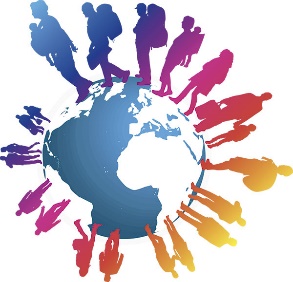 ULUSLARARASI EMEK GÖÇÜ3. Hafta: Göç KuramlarıEmek Göçünün Kuramları Kaynaklar: Castles, S. Ve M. Miller (2008) Göçler Çağı: 2. Bölüm, 27-43. Toksöz, G. (2006) Uluslararası Emek Göçü: 16-23.
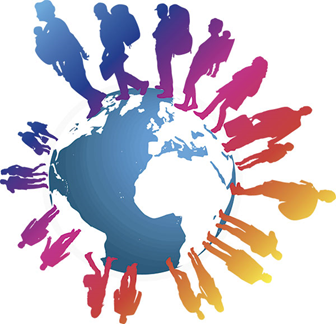 Kaynak: https://news.nationalgeographic.com/2015/09/150919-data-points-refugees-migrants-maps-human-migrations-syria-world/
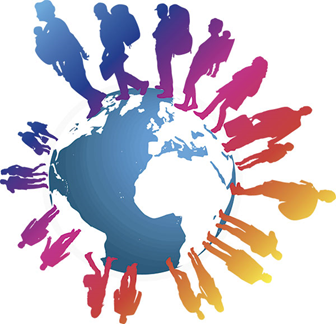 GÖÇ SÜRECİNİN AÇIKLANMASI: 
GÖÇ TEORİLERİ
Göç, karmaşık dinamiklere sahip bir süreçtir. Toplumsal, ekonomik, siyasal, kültürel sonuçları ile pek çok disiplinin konusudur: 
Sosyoloji, psikoloji, antropoloji, iktisat, siyaset bilimi, uluslararası ilişkiler, tarih, nüfusbilim, coğrafya, sosyal politika, sosyal hizmetler vb.
İnterdisiplinerdir. 
Disiplinler, göçü açıklamak için farklı yaklaşımlara sahiptir. 
1. ekonomik teoriler
2. tarihsel-yapısalcı yaklaşım
3. göç sistemleri teorisi (Castles ve Miller, 2008: 30)
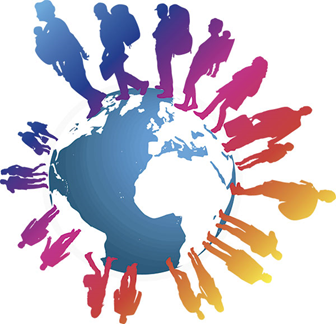 İlk sistematik teori, (19.yy) coğrafyacı Ravenstein’a aittir. 
Göçün istatistiksel kurallarını formüle eder. 
Bireyci ve tarih dışı bir model çıkarır. 
Birey rasyonel karar alır. 
İnsanlar,  nüfusun yoğun olduğu yerden seyrek olduğu yere göçer. 
Gelir düzeyinin düşük olduğu yerden yüksek olduğu yere göçer.
Genelde insanlar kısa mesafeli bir yere göç etme eğilimindedir.
iş imkanları/kentte yaşayan nüfus = göçün boyutu
Büyük sanayi ve ticaret merkezlerinin olduğu yere göçer. 
Göç amaç değil araçtır: İnsanlar ekonomik faaliyetlerin getirisinden pay almak ister (amaç).
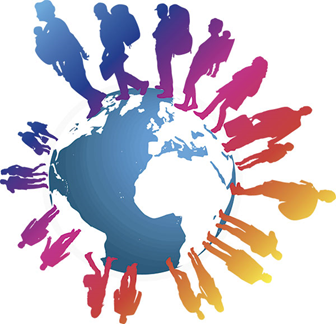 Göç başladığında ardı ardına devam eder: (göç zincirleri /zincirleme göç)
Kentte yerleşik olanlar, kırda yerleşik olana göre daha az göç etme eğilimindedir. 
Kadınlar erkeklere göre daha fazla göç etme eğilimindedir. (İç göç ve kısa mesafeli göçte kadınlar, uzun mesafeli/yurtdışı göçlerde erkekler daha sık görülür.)
Göçün nedenleri itici çekici faktörlerle açıklanmaya çalışılır. 
İtici faktörler: kalabalık nüfus, düşük yaşam standartları, ekonomik fırsat yoksunluğu, siyasal baskı vb. 
Çekici faktörler: emek talebi, boş araziler, cazip ekonomik fırsatlar, siyasal özgürlük vb.  (Castles ve Miller, 2008: 31).
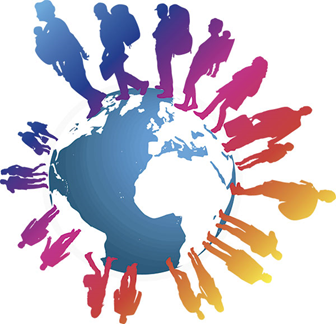 İkili Ekonomide Kalkınma Teorisi: 
1954, W. A. Lewis
«sınırsız bir işgücü arzıyla büyüme» modeli. 
Ekonomik kalkınmada emek göçü anahtar niteliğindedir. 
İşgücü geleneksel sektörden modern sektöre, daha yüksek ücret için göç eder. 
İşgücü arzı sınırsızdır. 
İşgücü arzı fazla ve piyasada ücret seviyeleri düşüktür, geniş ölçekli üretim ve kar mümkündür  modern sektörde büyüme ile işgücüne talep artar  göç
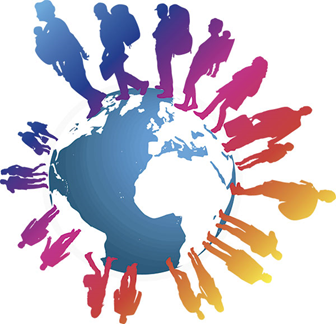 Neo-Klasik Teori:  Lewis’in teorisi 1960’larda Ranis, Fei ve
Todaro gibi sosyal bilimcilerce derinleştirilmiştir. 
Göçün yapısal belirleyicileri (makro yaklaşım) ile bireyin davranışları (mikro yaklaşım) birlikte değerlendirilir. 
Makro: Göç, sermaye ve emeğin eşitsiz coğrafi dağılımından kaynaklanır. 
Mikro: Göçmenler işin ücretin en avantajlı olduğu yere gider. 
Rasyonel birey! Göçün yararını ve maliyetini hesaplayarak hareket eder. 
Birey göç sürecine dair bilgi sahibidir. 
Göç gönüllü olarak gerçekleşir. 
Piyasanın dengeye gelmesi için, devletin göçe ilişkin kısıtlamaları kaldırması gerektiği düşünülür. 
(Ücretlerde farklılık azalırsa, göç de yavaşlar)
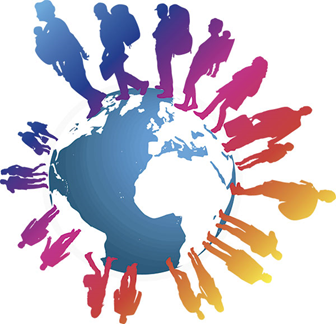 Bağımlılık Teorisi: 
1970’ler Neo-Marksist bağımlılık okulu
Singer özellikle kırdan kente göçün nedenlerini araştırmıştır. 
Sanayileşmiş merkez ile kırsal çevre arasında eşitsiz bir ilişki vardır. 
Sanayileşmiş ülke, çevre ülkeyi sömürerek kalkınmaktadır. 
Beyin göçü biçiminde de sömürü vardır. 
Bu asimetrik bağımlılık ilişkisi sebebiyle çevre ülke gelişememektedir.
Göç, merkezin çevre üzerindeki egemenliğinin bir sonucudur (Toksöz, 2006:17).
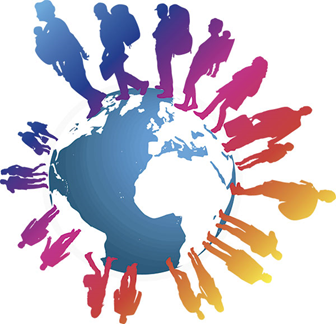 İkili İşgücü Piyasası Teorisi: 1970’lerin sonları Piore vd.
Göç, modern sanayi toplumlarının yapısal ihtiyaçları ile bağlantılı açıklanmaktadır. (hedef /alıcı ülke) 
Hedef ülke işgücü piyasasının katmanlı yapısı önemlidir (teknoloji yoğun, vasıflı işgücü ihtiyacı olan birincil sektör ile emek yoğun, vasıfsız ucuz işgücü ihtiyacı olan ikincil sektör).
Piore’ye göre, göç hareketlerinin sebebi, kaynak ülkedeki işsizlik ya da düşük ücretlerden ziyade, hedef ülkedeki düşük ücretli işgücü ihtiyacıdır. 
Hedef ülkedeki yerli işgücü için işin ücreti ile birlikte işin statüsü, itibarı da önemlidir. 
İkincil sektördeki işleri yerli işgücüne ancak yüksek ücret ile yaptırabilir işveren. Bu durumda, vasıflı işin ücretini de artırması gerekir. 
Dolayısı ile vasıfsız, itibarı olmayan iş için göçmen istihdam etmeye yönelir.
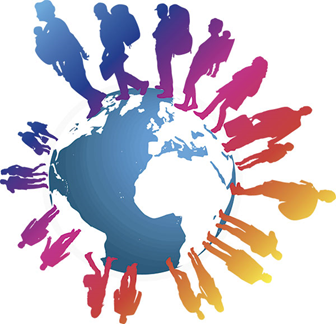 Göçmen işçi açısından: 

Hedef ülkede ücret, kaynak ülkedekinden yüksektir. 

Kendisini hedef ülke toplumundan görmez, dolayısıyla işin o toplumdaki statüsü ile ilgilenmez. 

Kendi ülkesine kaynak aktarabilmek ve kendi ülkesinde itibarlı olmak daha önemlidir.
Dünya Sistemi Teorisi:
Tarihsel- yapısalcı yaklaşım 
1970ler Wallerstein’ın kavramları ile Marksist analizden beslenir. 
Dünya ekonomisinde ekonomik ve siyasi gücün eşitsiz dağılımına vurgu yapılır. 
Göç, sermaye birikimi için ihtiyaç duyulan ucuz emeğin harekete geçirilmesidir. 
Mülksüzleşen küçük üretici ve köylü yaşamını sürdürmek için göçe zorlanmaktadır. Tarımsal reformların payı vardır. (YozgatAnkaraBerlin)
Göç ister gönüllü ister zorunlu olsun, sermaye birikimi açısından çok önemlidir. 
Çokuluslu şirketler, doğrudan yabancı yatırımları ve küreselleşme piyasalarda ikincil sektörde ucuz işgücüne talebi artırmaktadır ve süreç iç ve dış göçü teşvik etmektedir.
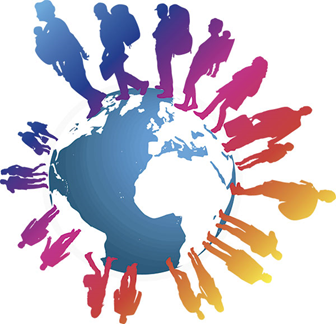 Göç Sistemleri Teorisi: 
Thomas Faist’in eleştirileri vardır diğer teorilere: 
Neoklasik yaklaşım göçü açıklarken bireye vurgu yaparken (mikro yaklaşım), dünya sistemleri teorisi sermayenin çıkarlarının göçün belirleyicisi (makro yaklaşım) olduğunu iddia eder ve diğer belirleyicileri ihmal ederler. 
Göç sistemi, kendi aralarında iki ya da daha çok ülke arasında kurulur. 
Bölgesel göç hareketlerinin analizinde kullanılır: Eski sömürgeci devlet ile onun sömürgesi olan devlet arasındaki tarihsel, politik, kültürel ilişkilerin göçü açıklamada dikkate değer olduğunu ifade eder. 
Ülkeler arasındaki ilişki devletler arasında ya da kültürel, ailevi bağlar ya da sosyal ağlar aracılığıyla  gerçekleşebilir. 
Göçü açıklamak için hem mikro hem makro yapılara bakılmalıdır.
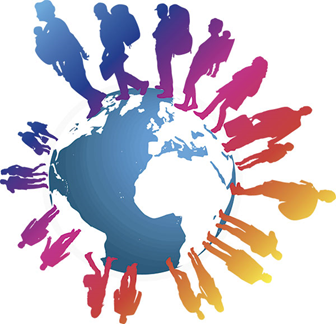 Profesyonel Göçmenlerin Yeni Ekonomisi Teorisi: 
(Yeni Ekonomi Kuramı)
1990larda O. Stark tarafından ortaya konmuştur: 
Neoklasik temellere dayanır ve göç sürecinde göçmenin ailesinin/hanesinin rolüne odaklanır. 
Rasyonel bir seçim olan göç kararı, bireyin değil aile stratejisinin önemli bir öğesidir. 
Göç yalnızca ücret farklılıklarının sonucu değildir: Göreli yoksulluk, güvensizlik, risk azaltma, gelir kaynaklarını farklılaştırma gibi faktörlerin sonucudur. 
Para havalelerinin rolü ile sosyokültürel bağlam önem kazanıyor göçün açıklanmasında. 
Neden en yoksullar daha az göç etme eğiliminde? «Gelirini kaybetme riski»
Yola çıkacak az parası olanların riskleri minimize etme çabası, göçü engelleyebiliyor (Toksöz, 2006: 21).
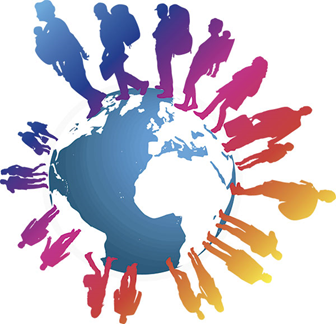 Göç Ağları Teorisi: 
1990larda ortaya konan bu teori ile göçün nedenleri değil, göçün 
sürekliliği ve kendini yeniden üreten dinamikleri açıklanmaya çalışılır. 
Massey’e göre göçmen ağları, göçmenin ailesi, arkadaşları, hemşehrileri ile kurduğu karmaşık ilişkilerden oluşur. 
Bu ağ aracılığı ile işgücü piyasası, hedef ülkede iş bulma, hedef ülkeye ulaşma gibi bilgiler edinilir. Bu yapı göçün süreklilik kazanmasına yardımcı olur, kendini yeniden üretir. 
Enformel ağlar, göçmenin barınma, seyahat, iş bulma sürecini finanse edebilir. Göçmen kaçakçılığı bu kapsamda değerlendirilebilir. Göçmenlerin yeni borçluluk ilişkilerine girmelerine de neden olur bu aracılar. 
Göç endüstrisi: İş bulmaya aracı kurumlar, kaçakçılar, avukatlar (Yardım etme çabasında olanlara ve durumu istismar edenlere rastlanır.)
Hedef ülkede emeğe talep olmasa da bu ağlar göçün sürekliliğini sağlar.
Göç sürecine ilişkin riskleri azaltır, göçü kolaylaştırır.
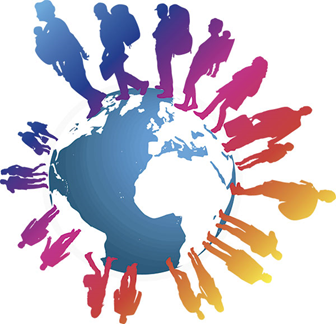 Ulusötesi Teori: Ulusaşırı (transnational)
Göç ağlarına dayalı çalışmalarda ulusötesi mekanlar ve kimlikler sıklıkla araştırılmaktadır. 
Göçmenlerin kaynak ülke ile hedef ülke arasında gidiş gelişleri, kaynak ülke ile bağlarının kuvvetli kalması, bu kavramları ortaya çıkarmıştır. Göçmenler hem «orada» hem «burada» yaşamlarını sürdürmektedirler. 
Örnek: ABD’de yaşayan Meksikalılara yönelik antropolojik çalışmalarda bu konuya rastlıyoruz. Aile ve akrabalar ile ilişkiler, köye yapılan yatırımlar vb. 
Her iki kültürün de içinde/dışında olma hali araştırma konusudur. 
Kimlikler araştırılmaktadır.
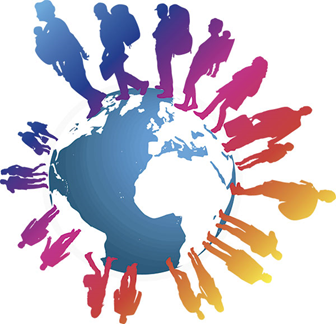 DEĞERLENDİRME
Göç teorileri farklı ideolojik perspektiflerden göçü açıklamaya çalışırken belli faktörlere daha fazla vurgu yapmaktadırlar.
Göçün karmaşık ve dinamik doğası, onu açıklamak için tek genel bir teorinin oluşturulmasını zorlaştırmaktadır. 
1980 sonrası «misafir işçilerin» hedef ülkeye yerleşmesi ikinci kuşakların varlığı, göçmenlerin duyguları ve ihtiyaçları olan, kültürüyle bir insan olarak değerlendirildiği dönemdir. 
Göçmen kimliği, etnik azınlık, cemaatler, ağlar üzerinden yeniden biçimlenmiştir göç çalışmaları. 
Ulusötesi vatandaşlık (insan hakları perspektifi) göçmenlerin hakları
İktisat, sosyoloji, antropoloji, nüfusbilim, beşeri coğrafya, hukuk, uluslararası ilişkiler, sosyal politika göç olgusu ile farklı boyutları ile ilgilenir. Günümüzde farklı sanat dallarının da önemli konularındandır. 
Nüfus yapısına etkisi vardır göçün, orta ve uzun vadede nüfus yapısını değiştirebilir.